CEN and CENELEC SMEs-friendly policies
Opportunities and challenges for SMEs
Spiro Dhapi
Project Manager - Legal Affairs
Summary
SMEs participation CEN-CENELEC standardization work

Drafting standards considering SMEs needs

Raising awareness on the use of standards by SMEs

CEN and CENELEC Patent policy
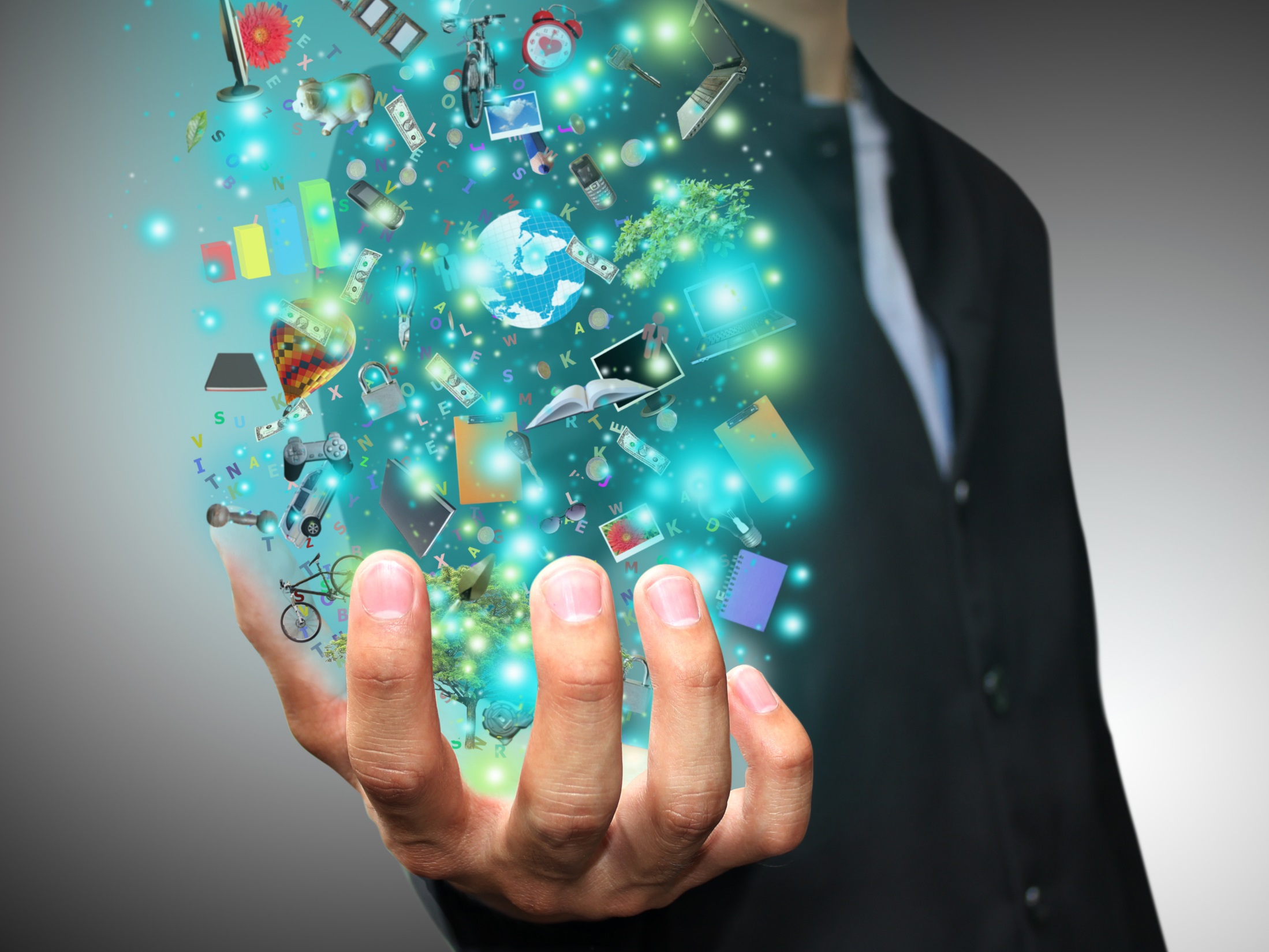 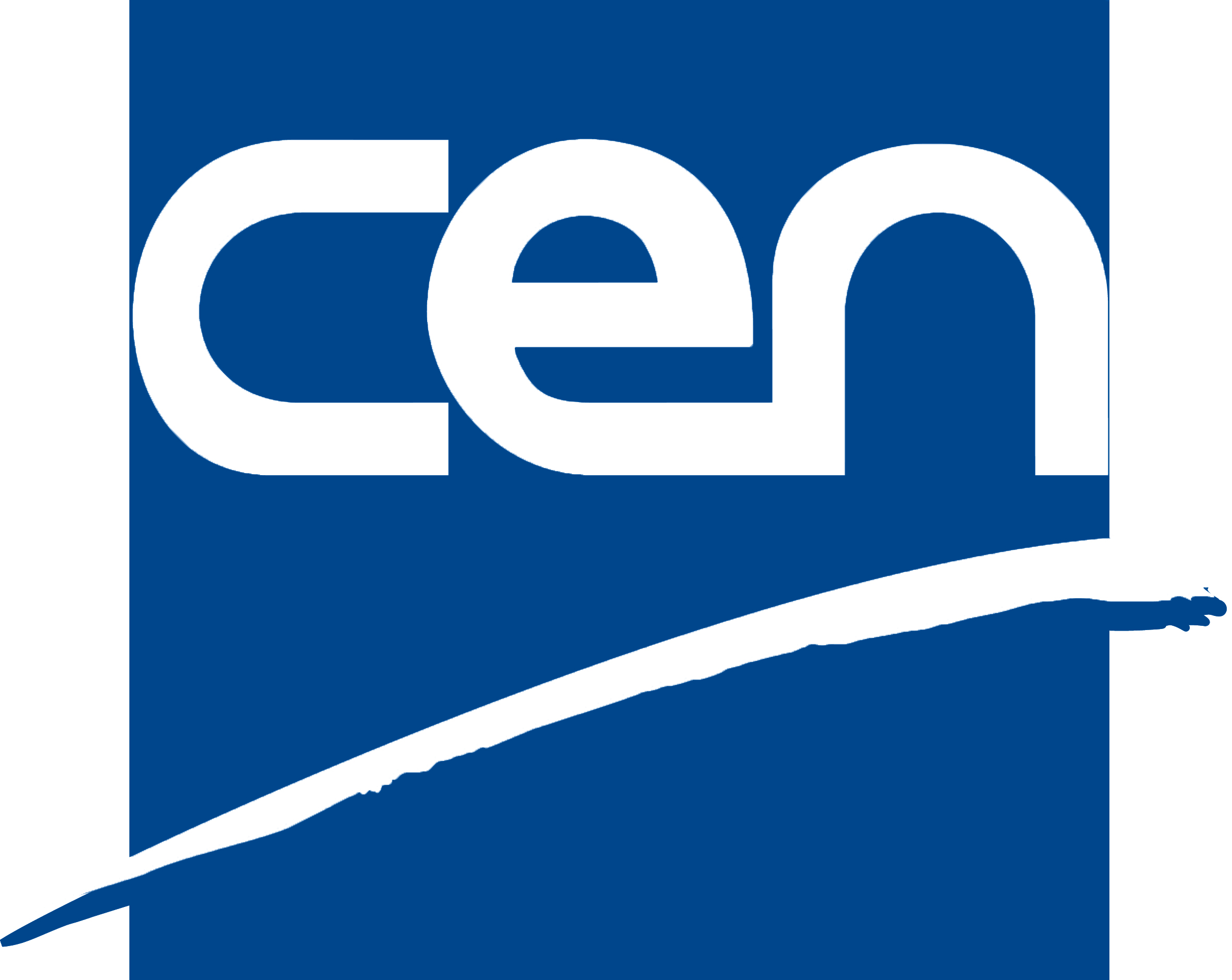 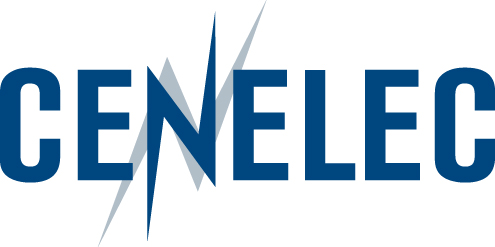 ~500 TCs 
450 CEN - 50 CENELEC
~2.000 WGs
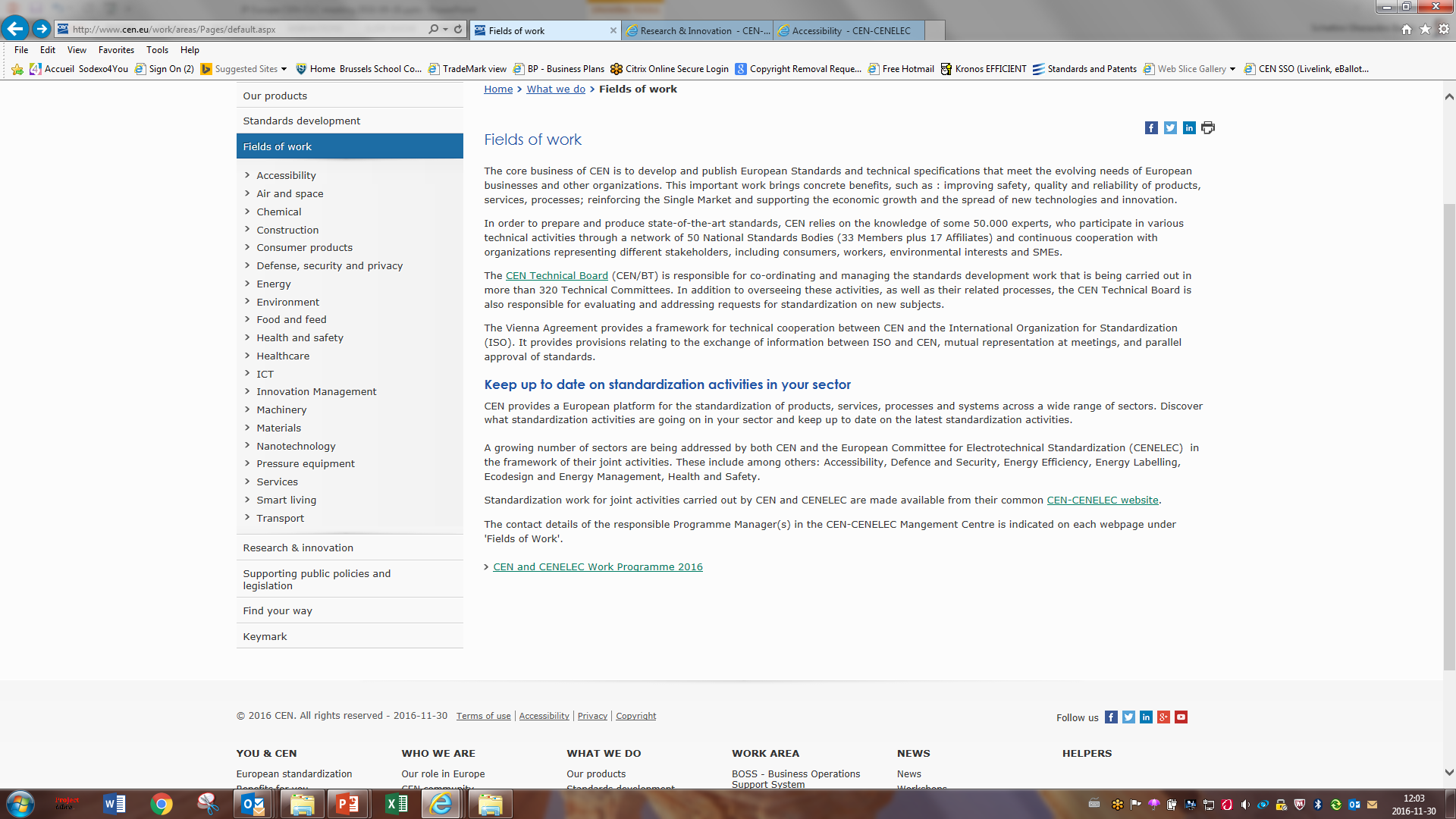 Electric Vehicles 
Electromagnetic Compatibility 
Fibre optic Communications 
Fuel Cells 
Household appliances 
ICT
Interoperability 
Medical Equipment 
Railways 
Smart grids 
SmartHouse 
Smart metering
SMEs participation in CEN-CENELEC standardization work
EC
Affiliates
Europe
CEN - CENELEC
EFTA
Partners
SBS
NSB
NSB
NSB
NSB
NSB
NSB
NSB
NSB
NSB
NSB
National
Trades Unions
Professional institutions
Standards Users
Consumer Bodies
Government
Departments
Certification
Bodies
Research 
Organizations
Educational 
Bodies
SMEs
Enforcement
Bodies
Drafting standards considering SMEs needs
CEN-CENELEC Guide 17 for writing standards taking into account SMEs needs
SME needs considered in the standard development process:

Preparation of a New Work Item 
Preparation of a Standard
Developing the content of the standard
Structure and presentation of the content
Final Review
[Speaker Notes: a) Considerations for the development of standards that are best adapted to the SMEs needs;
b) Techniques for identifying and assessing provisions in standards that may especially impact SMEs;
c) Ways to reduce negative impacts on SMEs resulting from some provisions in standards;
d) Guidelines for writing SME friendly standards;
e) Guide checklist;
f) Information on how to make a micro enterprise impact of new standards]
Drafting standards considering SMEs needs
CEN-CENELEC Internal Regulations Part 3

Mention of Trademarks to be avoided
Description of products is preferred
No advantage to specific products and suppliers
Level playing field for all, including SMEs
Raising awareness on the use of standards by SMEs
Help SMEs to better understand
How using standards can benefit business 
How to identify the right standards 
How to get support from national CEN and CENELEC members and 
How to shape the content of future standards
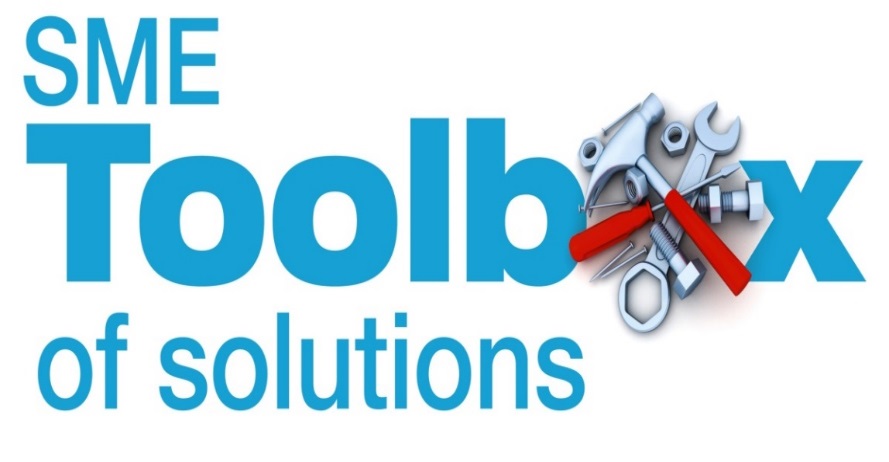 [Speaker Notes: Show and explain the importance and the benefits of standardization
Access to information about standards and related activities
Develop services for SMEs and ensure their participation
The SME Toolbox gives SMEs a better understanding of how using standards can benefit your business, how you can identify the right standards, how to get support from your national CEN and CENELEC members and how to shape the content of future standards.]
CEN and CENELEC Patent policy
Collaborative approach in standards development
 
Patented technologies can be incorporated in standards

Balancing of interests
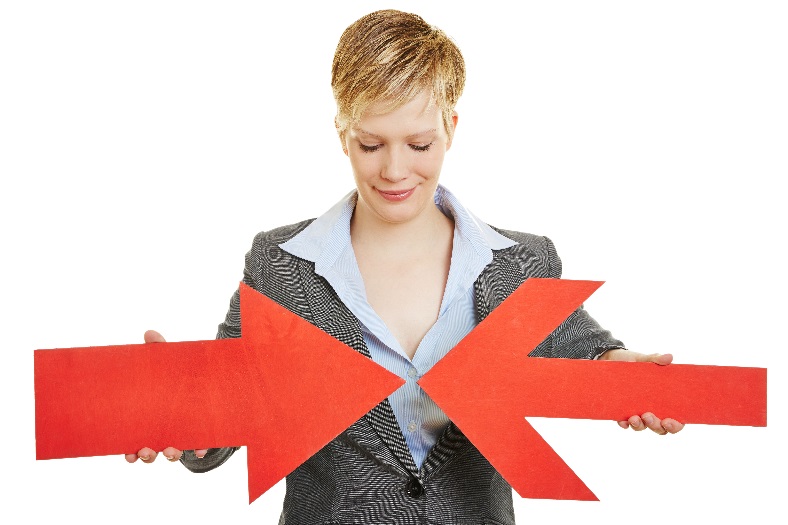 CEN-CENELEC Patent policy
CEN-CENELEC Guide 8 on Implementation of the Common Policy on Patents
Based on ISO/IEC/ITU common patent policy
Voluntary early declarations “at the best of experts’ knowledge”
Essentiality
Examine relevance of declared patents, but NOT scope, validity & terms
FRAND conditions (Fair, Reasonable And Non Discriminatory)
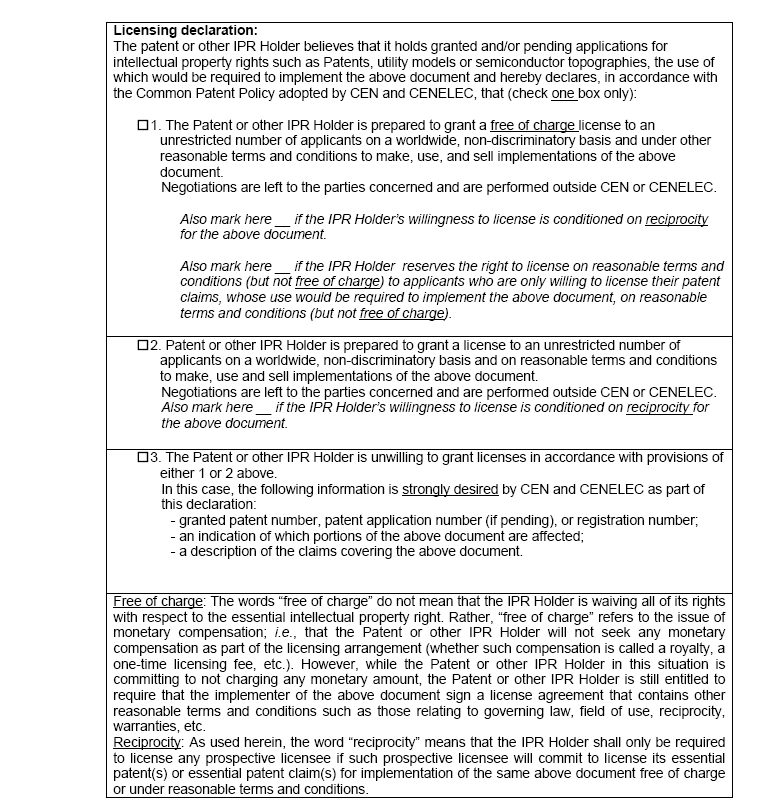 The declaration
Patent granted “free of charge”
Patent granted € at FRAND conditions
Patent not granted
CEN and CENELEC Patent policy
Patent Declaration
Patent list provided on the CEN and CENELEC websites

Commitment of the patent holders to license

Ability of design-around  


Avoid patented technologies
Possibility to consider other technologies
CEN and CENELEC Patent Policy
CEN and CENELEC Position paper
Confirms existing rules:
Indispensable to commit to FRAND conditions
NO CEN-CENELEC role to assess patent essentiality
NO interference with licensing negotiations
 Clarifies:
FRAND: NO pricing content, but a “comity device” designed to promote good faith negotiation
DO NOT support initiatives to provide guidance on, or impose compliance with, FRAND pricing, valuation and rate-setting methodologies
“The expression of beauty is in direct ratio to the power of conception the artist has acquired”
Gustave Courbet
Thank you!
Spiro Dhapi
Project Manager -  Legal Affairs
sdhapi@cencenelec.eu